PHY 745 Group Theory
11-11:50 AM  MWF  Olin 102

Plan for Lecture 24:

Jahn-Teller Effect
Section 7.7 in DDJ

Example of tetrahedral molecule with doubly or triply degenerate electronic states.

Ref:  Grosso and Pastori  Parravinci,  SSP, Chap. 8,  Wang et al. JCP 93, 6318 (1990)
3/22/2017
PHY 745  Spring 2017 -- Lecture 24
1
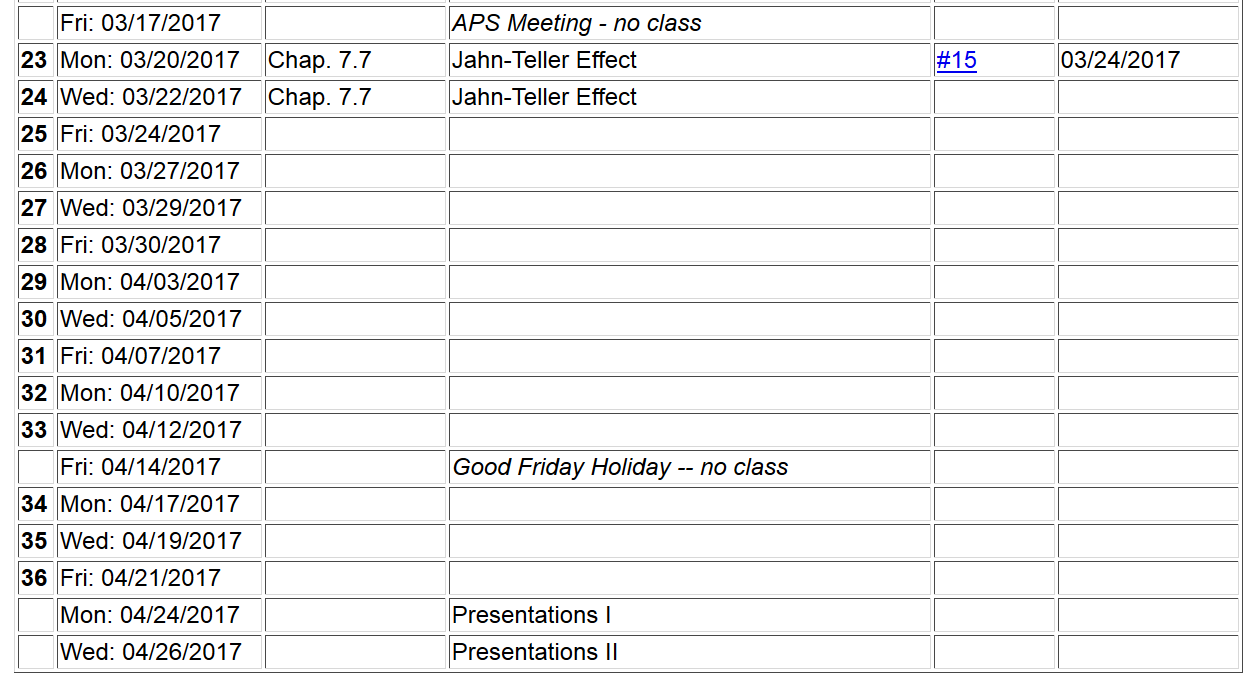 3/22/2017
PHY 745  Spring 2017 -- Lecture 24
2
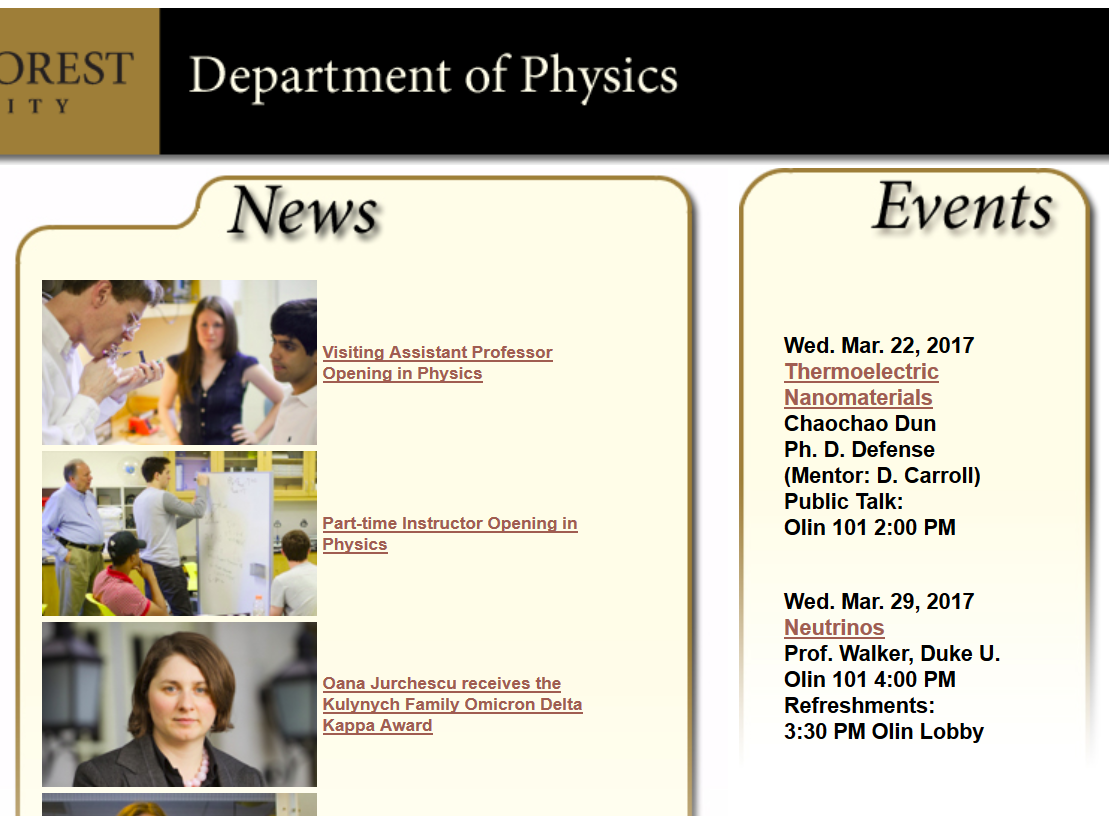 3/22/2017
PHY 745  Spring 2017 -- Lecture 24
3
Symmetry analysis of vibrations of tetrahedral system
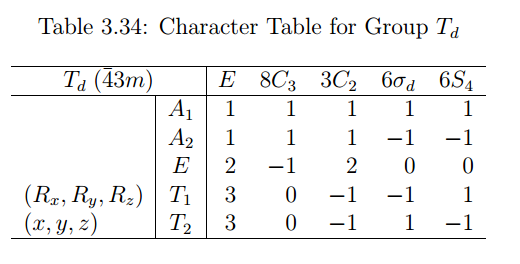 3/22/2017
PHY 745  Spring 2017 -- Lecture 24
4
Visualization of symmetry elements
   http://symmetry.otterbein.edu/tutorial/methane.html
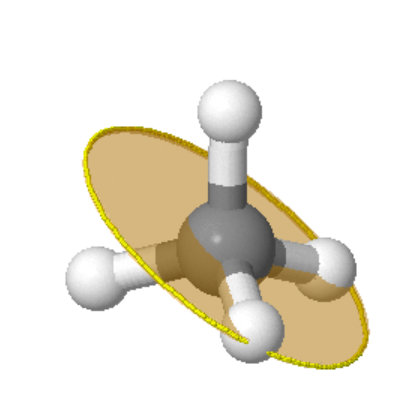 C3
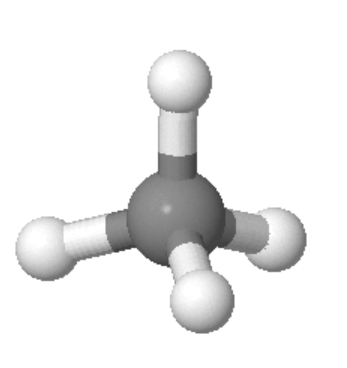 C2  S4
sd
3/22/2017
PHY 745  Spring 2017 -- Lecture 24
5
Dz1
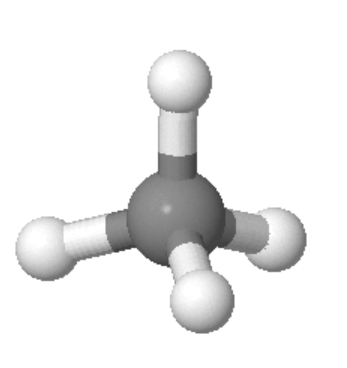 Construct 15-component vector V describing the 3-dimensional motion of the 5 atoms in CH4
Dy1
Dx1
Dz5
Dz4
Dz2
Dy5
Dx5
Dy4
Dz3
Dy2
Dx4
Dx2
Dy3
Dx3
3/22/2017
PHY 745  Spring 2017 -- Lecture 24
6
Alternate coordinate system
Dz1
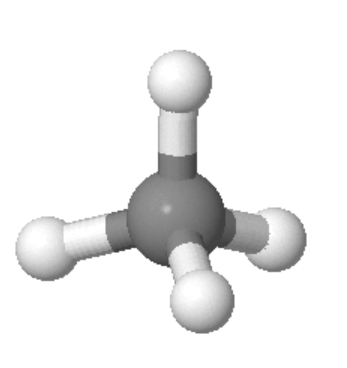 Dz1
Dz2
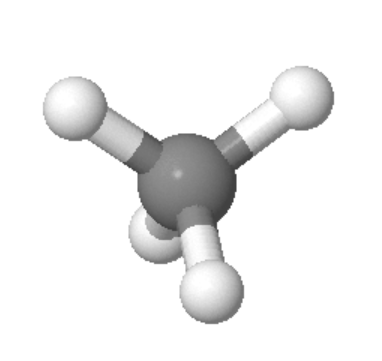 Dy1
Dx1
Dz5
Dy1
Dx1
Dy2
Dx2
Dz5
Dz3
Dz4
Dz2
Dy5
Dx5
Dy5
Dz4
Dx5
Dy4
Dz3
Dy2
Dy3
Dx3
Dx4
Dx2
Dy3
Dy4
Dx4
Dx3
3/22/2017
PHY 745  Spring 2017 -- Lecture 24
7
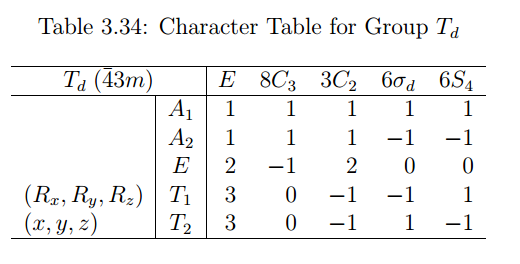 All motions:  A1+E+T1+3T2
Translations:    T2  
Rotations:         T1
Vibrations:        A1+E+2T2
3/22/2017
PHY 745  Spring 2017 -- Lecture 24
8
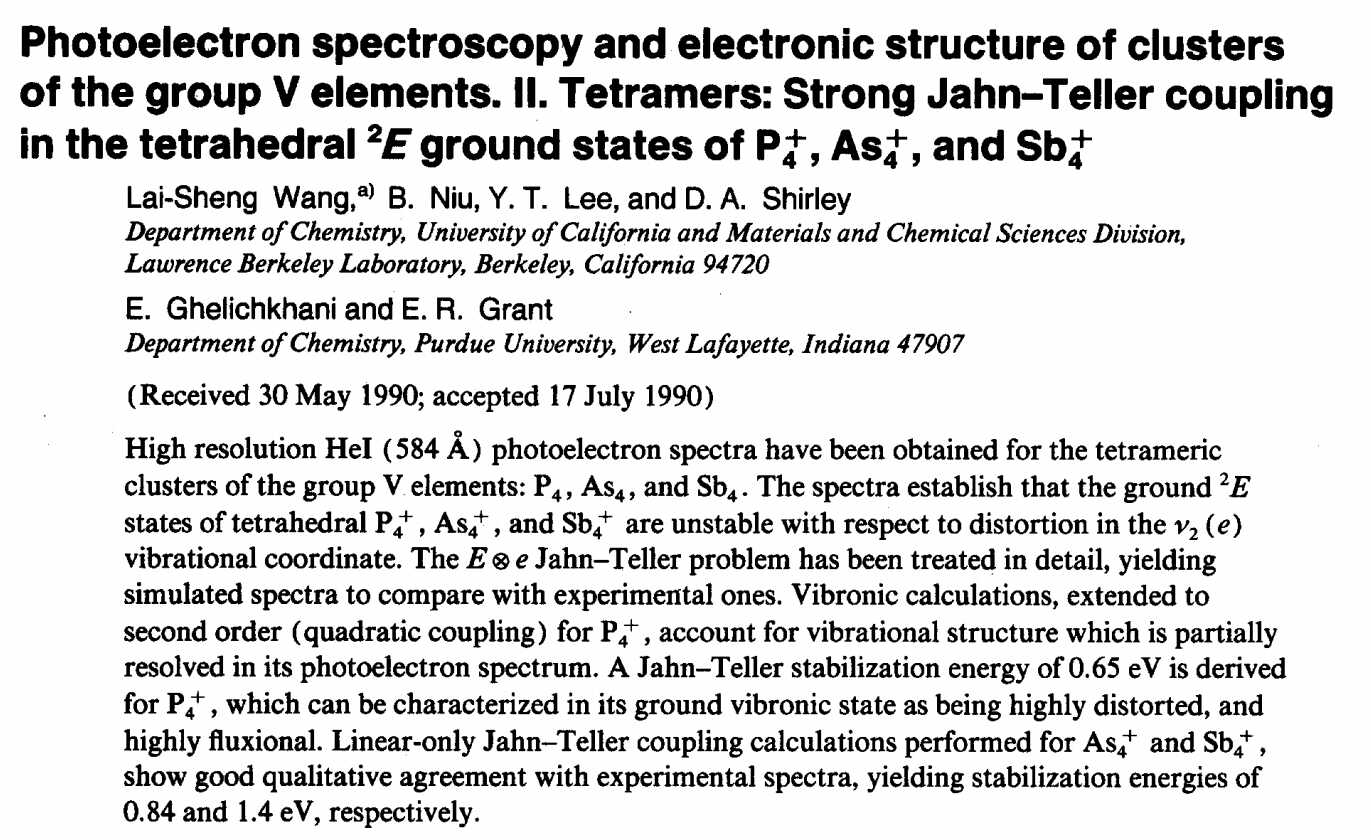 3/22/2017
PHY 745  Spring 2017 -- Lecture 24
9
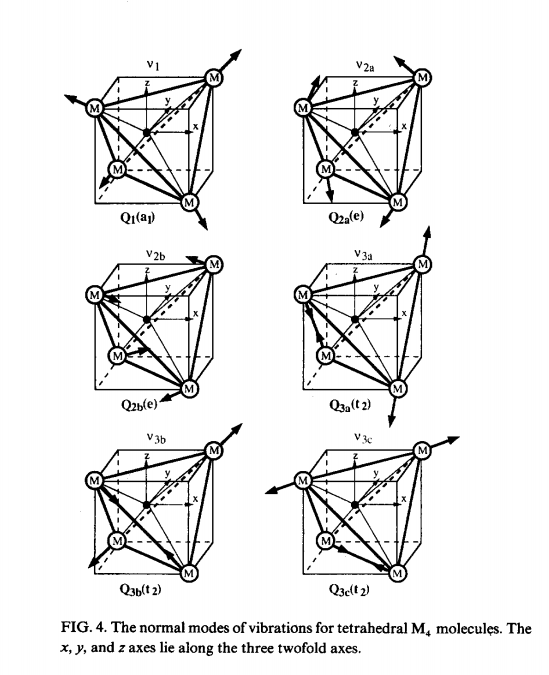 3/22/2017
PHY 745  Spring 2017 -- Lecture 24
10
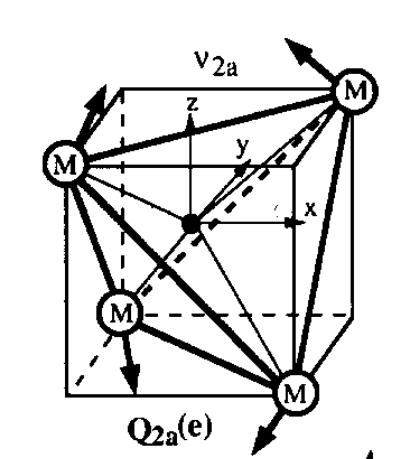 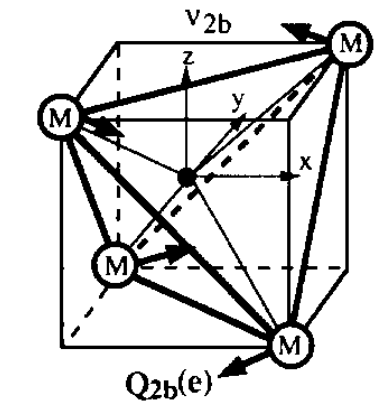 3/22/2017
PHY 745  Spring 2017 -- Lecture 24
11
Some equations
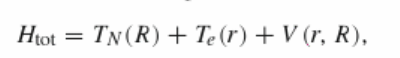 electrons
nuclei
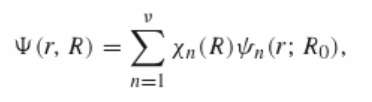 Nuclear part:
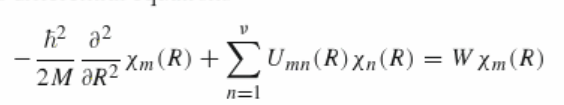 3/22/2017
PHY 745  Spring 2017 -- Lecture 24
12
Some equations -- continued
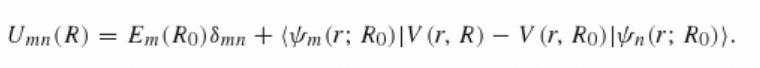 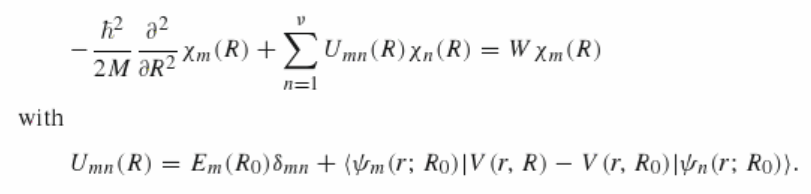 Transform coordinates to q1 and q2  amplitudes of the two
E  symmetry normal modes
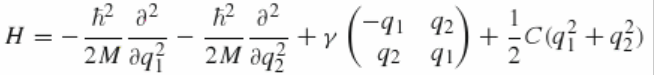 3/22/2017
PHY 745  Spring 2017 -- Lecture 24
13
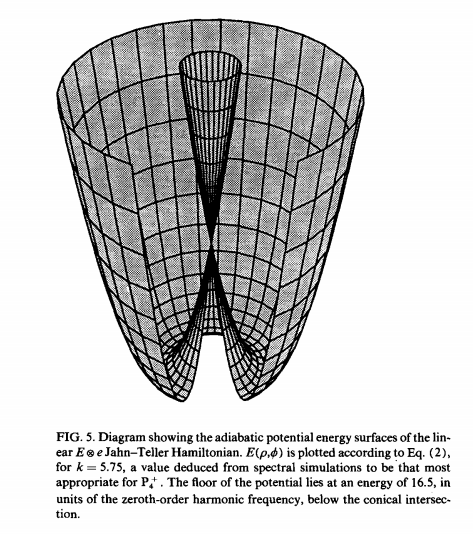 3/22/2017
PHY 745  Spring 2017 -- Lecture 24
14
Some equations -- continued
Diagonalize nuclear Hamiltonian
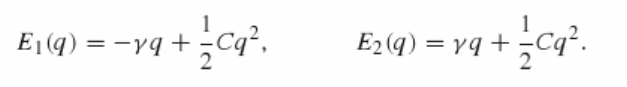 More detailed Hamiltonian from JCP paper:
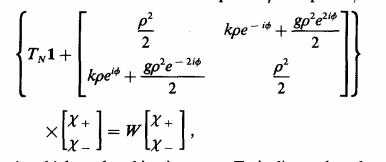 3/22/2017
PHY 745  Spring 2017 -- Lecture 24
15
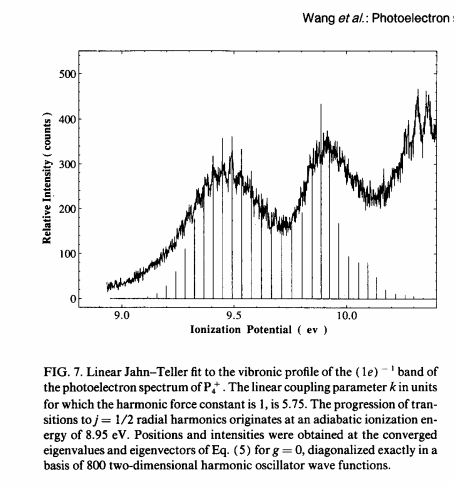 Solved numerically
P4+
3/22/2017
PHY 745  Spring 2017 -- Lecture 24
16
Sb4+
As4+
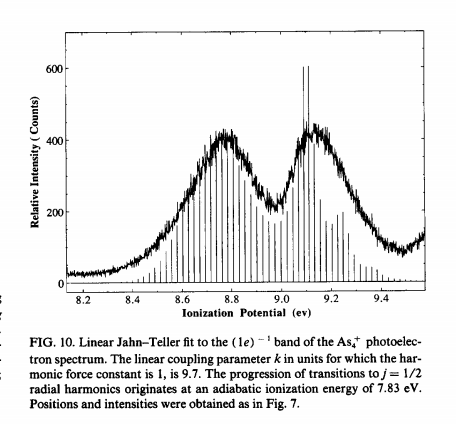 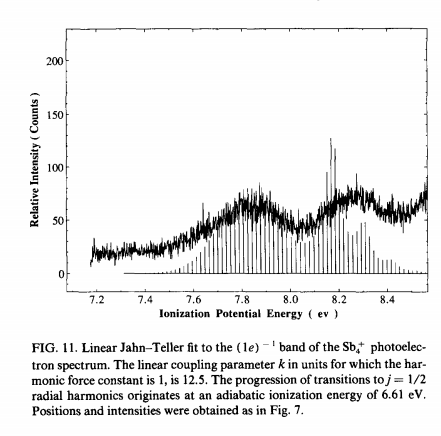 3/22/2017
PHY 745  Spring 2017 -- Lecture 24
17